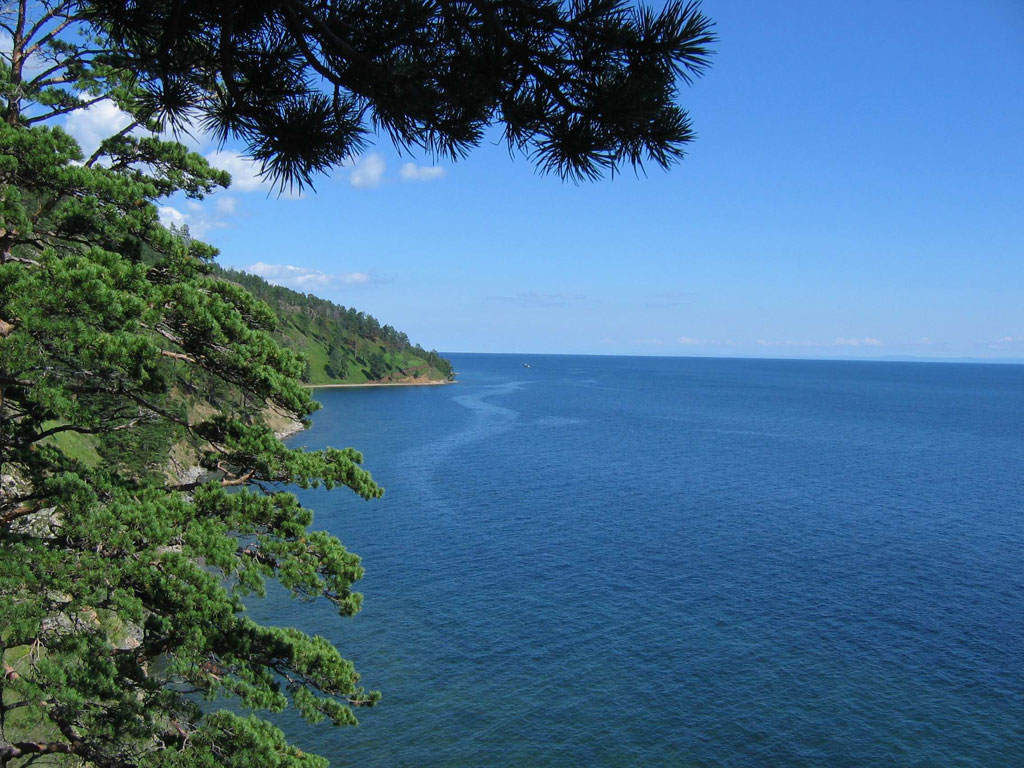 «Байкал – жемчужина Сибири»
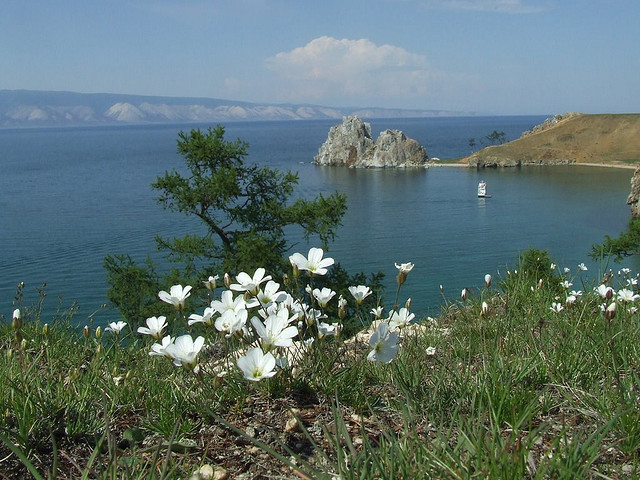 Славное море – священный Байкал
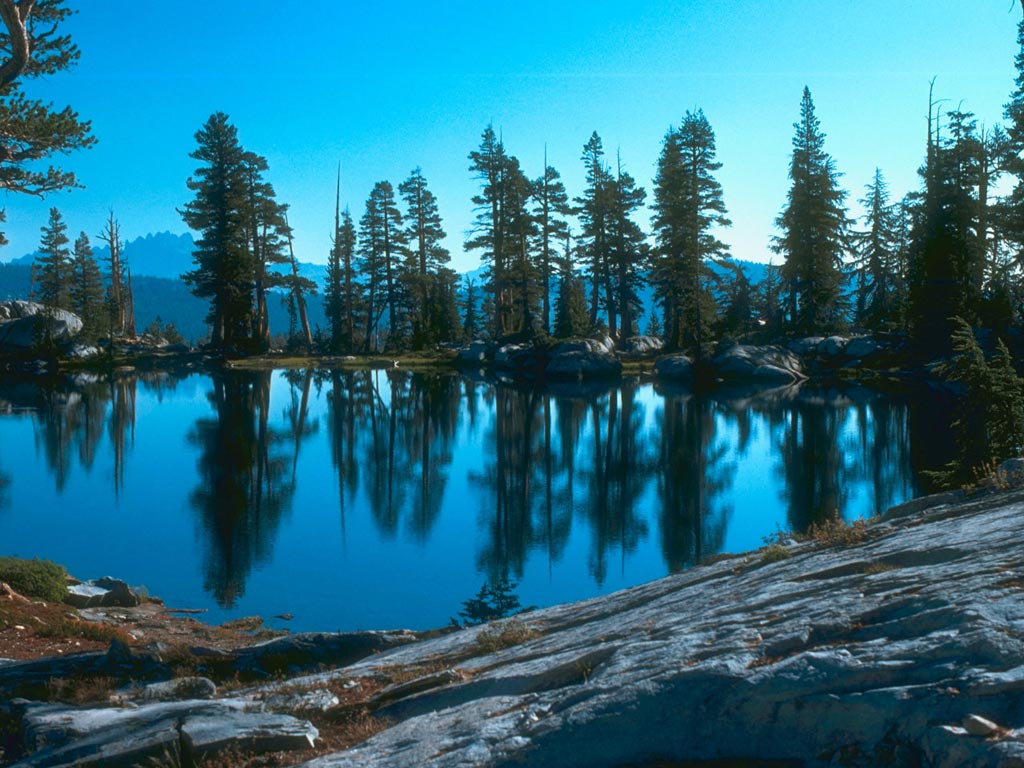 История происхождения имени - Байкала
Что значит Байкал в переводе?
Происхождение названия "Байкал" точно не установлено. 
         Наиболее распространена версия, что "Байкал" - слово тюркоязычное
         "бай«   – богатый
         "куль" – озеро

      значит "богатое озеро".
Как ещё называют Байкал?
"Океан-морем большим" называли бескрайнее озеро русские казаки -землепроходцы 

Китайцы именовали его "Тенгис", "Тенгис-далай»

буряты - "Байгаал-далай" - "большой водоем".

Монголы – «Далайнор» - "Великое озеро»

эвенки - Лама, что значит "Море".
С древних времен его называют священным морем, славным, седым и грозным. 

        Байкалу нет равных в мире по возрасту, глубине, запасам и свойствам пресной воды.
Местоположения Байкала
Озеро Байкал находится на юге Восточной Сибири на границе Иркутской области и Бурятии.
          Оно расположено среди бескрайних снежных просторов, где сохранилась первозданная природа, уникальная вода и животный мир.
Местоположение Байкала
Со всех сторон Байкал окружен горами, большая часть которых в первой половине лета покрыта снегом. 
        Горы расчленены глубоко врезанными долинами.
Возраст Байкала.
Байкал - одно из древнейших озер планеты.
          Его возраст ученые определяют в 25 - 30 млн. лет.
          Большинство озер живут
            10-15 тыс. лет, а затем заполняются осадками и исчезают с лица Земли. 
            На Байкале нет никаких признаков старения, как у многих озер мира. Наоборот, исследования последних лет позволили учёным высказать гипотезу о том, что Байкал является зарождающимся океаном.
Сколько в Байкале воды?
Байкал вмещает в себя в 4 раза больше воды, чем Балтийское море, и хранит 20% мировых запасов пресной воды.
ВОДНЫЙ БАССЕЙН БАЙКАЛА
В озеро впадает 170 рек. Вытекает из Байкала        одна река – Ангара.

          Истоки многих байкальских рек начинаются с водопадов.

         Около половины впадающих в озеро рек находятся на восточном берегу озера.
Животный мир Байкала
В Байкале встречается уникальное, морское млекопитающее - байкальская нерпа. 
           Нерпа - это символ Байкала, единственный в мире тюлень, который живет в пресной воде.   
          Распространена нерпа по всему Байкалу.
       Нерпа любопытна.
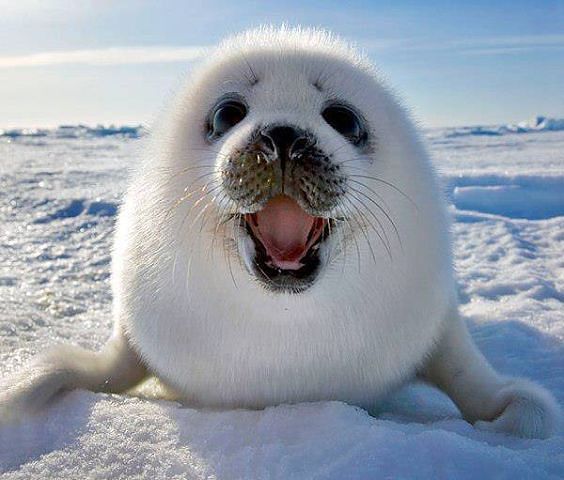 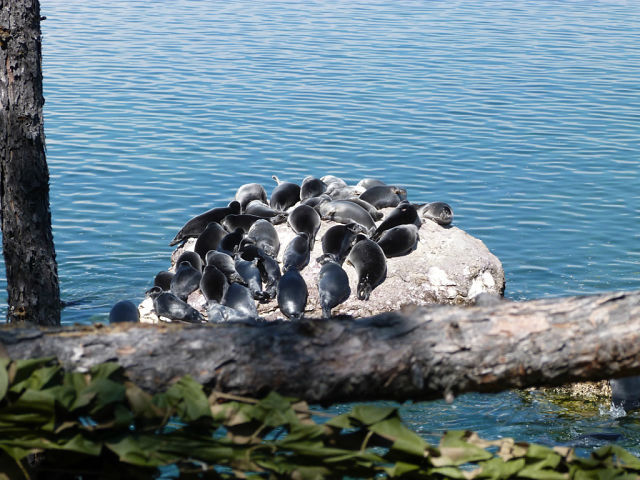 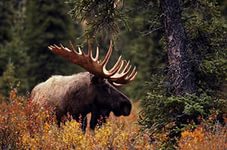 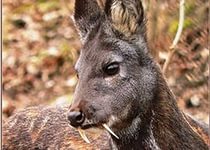 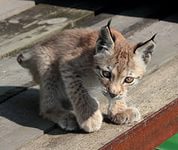 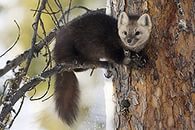 Пернатые друзья
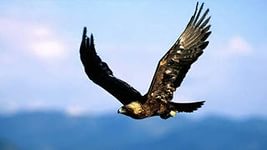 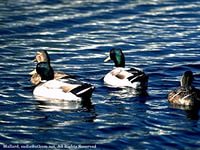 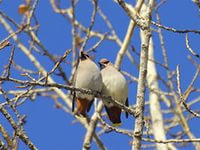 Голомянка - эндемик
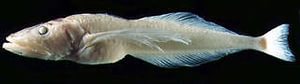 омуль
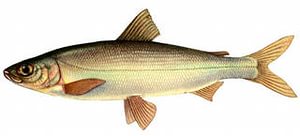 Растительный мир Байкала
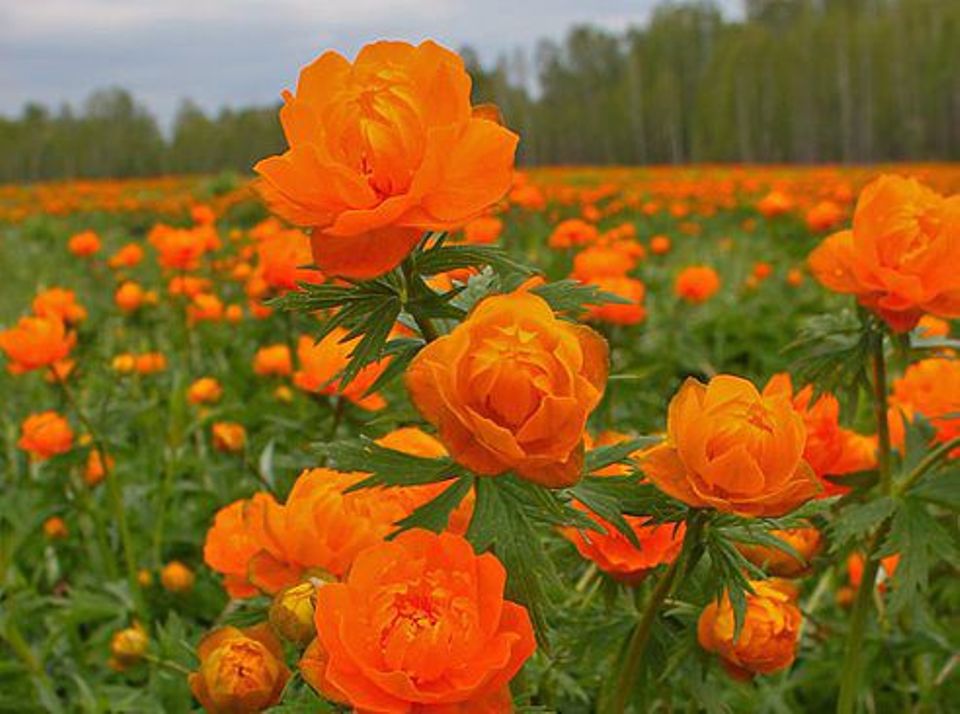 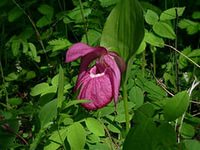 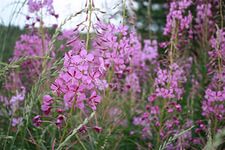 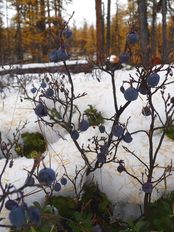 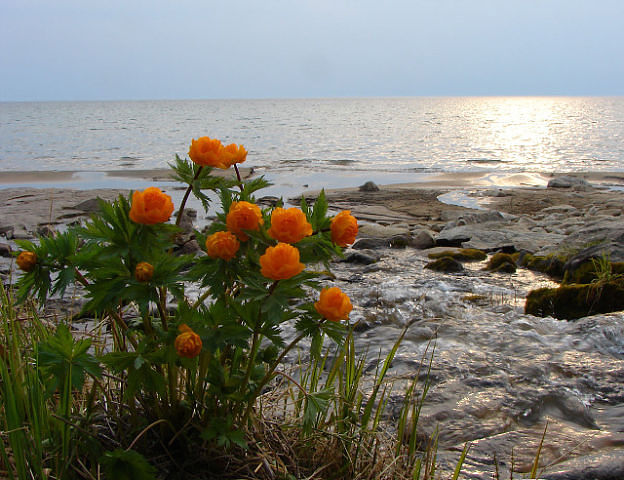 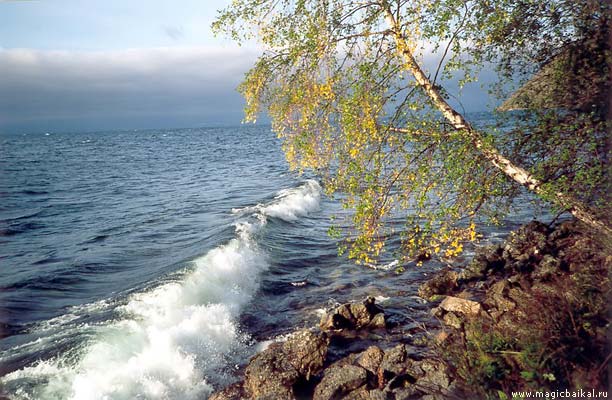 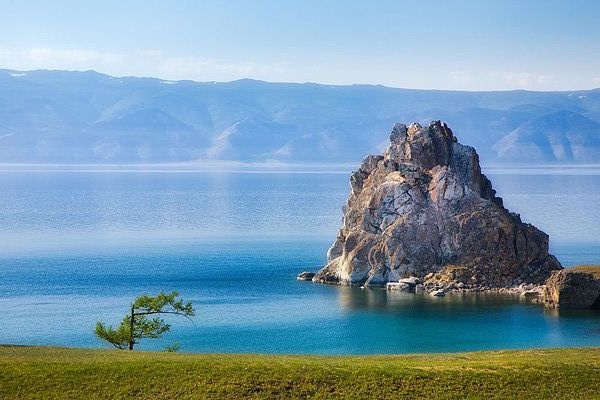 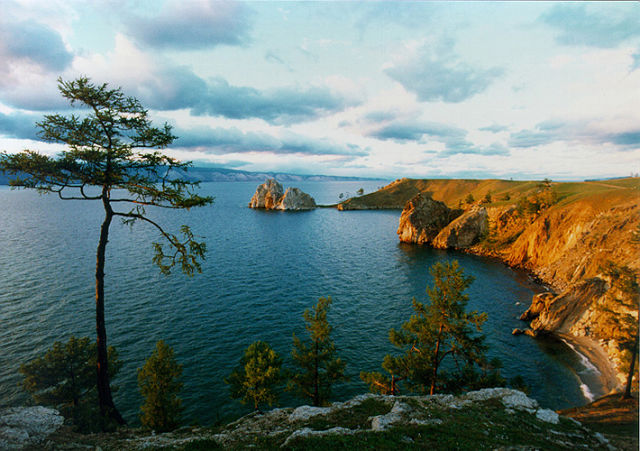 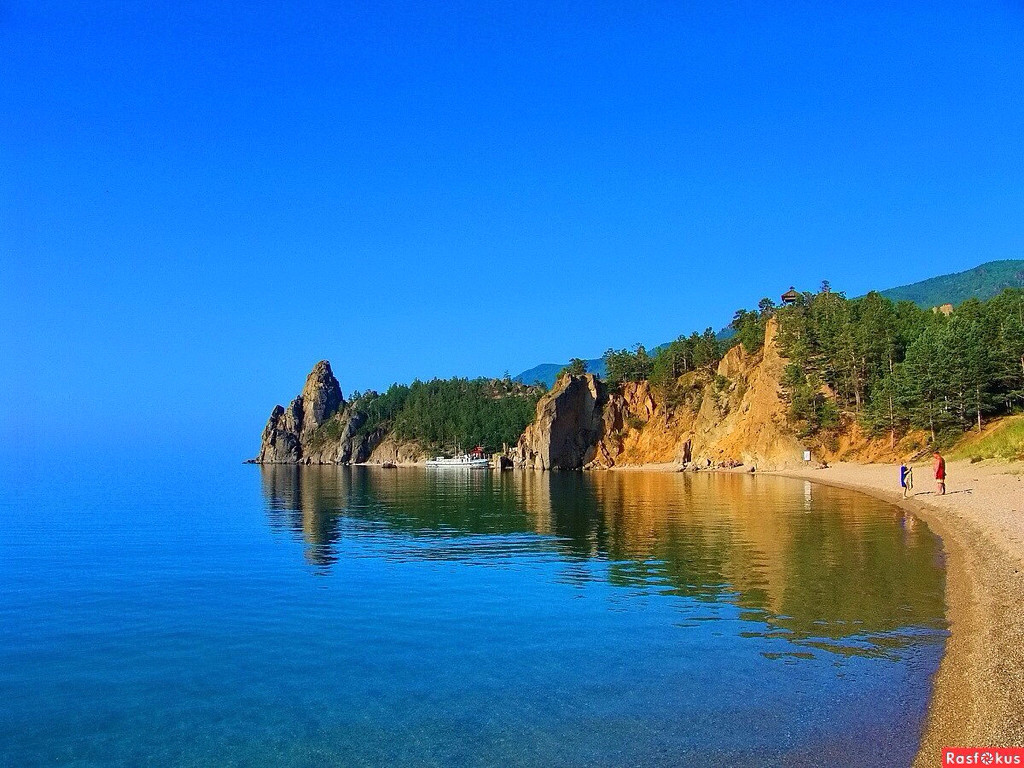 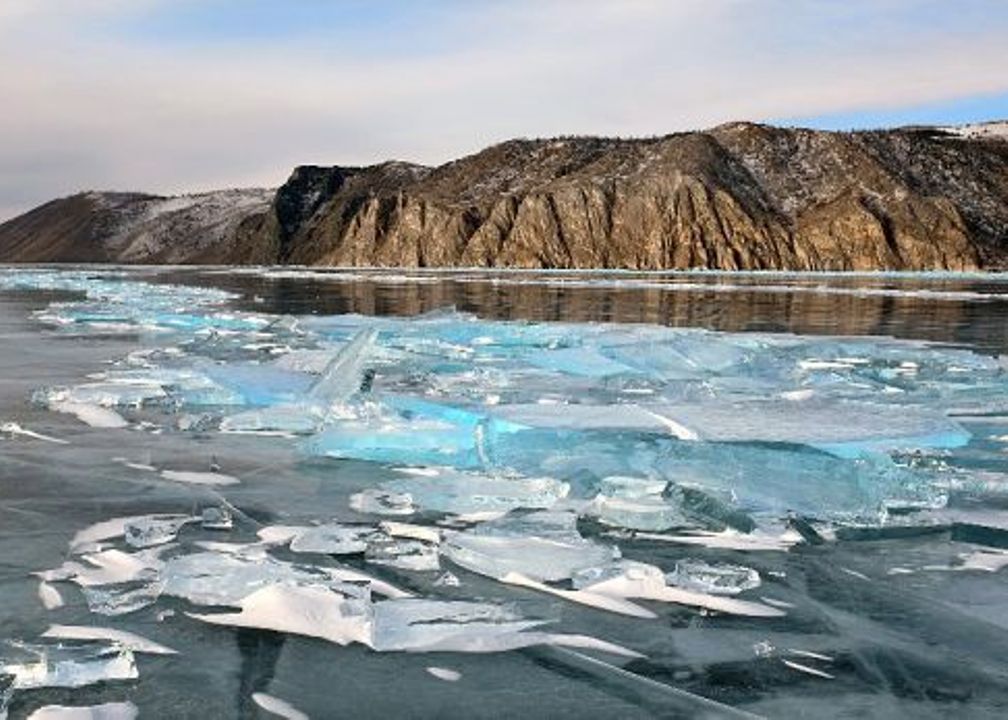 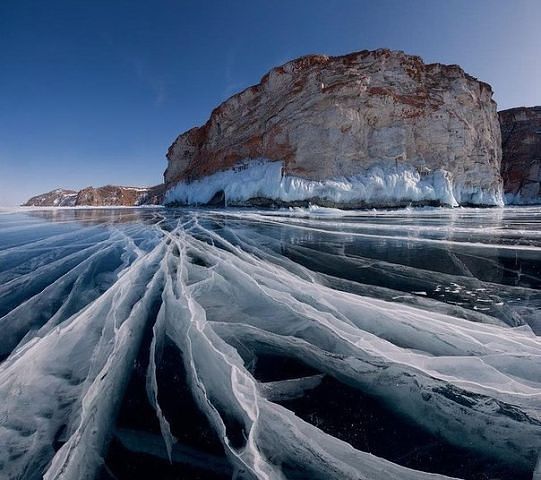 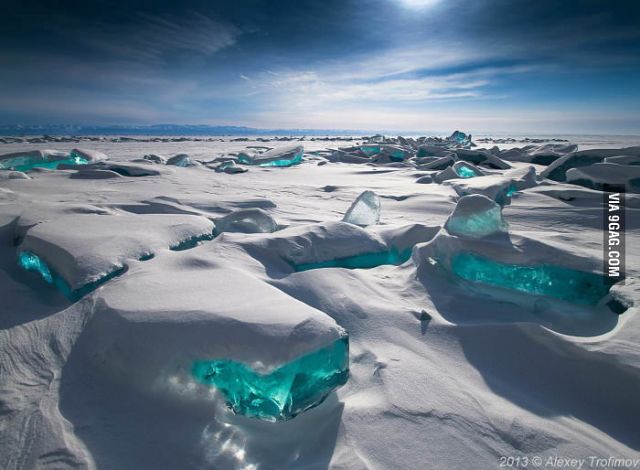 Спасибо за внимание!